Apercu global de la réforme
1
Augmentation quotité exonérée 				- 3.330 
Relèvement tranche 45% à 60.000 EUR			-    422
Bonus emploi							-    600
Taux réduits de TVA => 0%					-    958
Renforcement déduction pour investissement		-     60 (100 = déjà budgétisé)
Total dépenses							- 5.370
Fiscalité ménages						+ 0. 60
Plans d’option etc						+ 0.311
ATN (harmonisation avec ONSS)				+ 0. 98
Suppression “niches” IPP					+ 0.47
2ème pilier (règle des 80%)					+ 0. 11
Taxe comptes-titres						+    410 
Taux réduits de TVA => 9%					+ 1.777
Déduction RDT							+ 0.997
Impôt minimum (300 millions déjà affectés au budget)	+    448
Déduction pour innovation					+      42
Précompte chercheurs					+      24
527 (IPP)
410 (fortune)
1.777 (TVA)
1.511 (ISOC)
2
Accises sur tabac et nouveaux produits du tabac		+ 0. 34
TVA sur charbon						+       4
Subsides combustibles fossiles (graduel)			+ 0.101

E-invoicing et e-reporting			 		+ 0.425
Numérisation remboursement diesel professionnel	+      41  
Déficit								-    540
Effets de retour						+    653
Coussin								+    113
139 (santé/climat)
466 (digitalisation)
3
Financement réforme IPP
IPP	12,1%
Fortune	 9,4%
ISOC	33,3%
TVA	18,8%
Santé/climat	 3,2%		
Digitalisation	10,7%
Effets de retour	15,0%
	102,5%
4
Dispense de précompte pour les chercheurs
5
Augmentation du nombre d'emplois
Nombre de chercheurs (effectifs) en Belgique (2002-2019)
OECD (2021). Researchers (indicator) via https://data.oecd.org/rd/researchers.htm#indicator-chart
6
Augmentation du nombre de chercheurs sur le marché du travail
Nombre de chercheurs pour 1.000 personnes employées (2009 et 2019)
+ 54 %
+ 43 %
+ 16 %
+ 45 %
+ 26 %
- 1 %
+ 28 %
+ 12 %
+ 20 %
+ 79 %
OECD (2021). Researchers (indicator) via https://data.oecd.org/rd/researchers.htm#indicator-chart
* Chiffre 2019 = 2018
** Chiffre 2009 = 2012 ; 2019 = 2017
7
Employment
Headcount België

2009: 	55.858

2019: 	91.757

		+ 64 %
OECD (2021). Researchers (indicator). Geraadpleegd op 1 december 2021 via https://data.oecd.org/rd/gross-domestic-spending-on-r-d.htm#indicator-chart
Dispense précompte chercheurs
Réforme en gestation depuis fin 2021

Avant-projet de loi incorporé dans le projet de réforme fiscale

Les modifications ne sont « pas budgétairement motivées », mais sont effectuées en fonction de « l’efficacité, l’uniformité et l’efficience des mesures » et ciblent « une amélioration de la sécurité juridique ». Il s’agit aussi de « remédier aux lacunes constatées ». En pratique, cet objectif non-budgétaire correspond à environ 300 millions de recettes supplémentaires sur base des textes proposés (au lieu de 24,3) …
9
Dispense précompte chercheurs
6 groupes-cibles : universités & Co, institutions scientifiques, accords de coopération, centres de recherche, entreprises, Young Innovative Companies

Modification avec impact budgétaire significatif : exclusion du double pécule de vacances, de la prime de fin d’année et des arriérés de rémunération => l’exonération de 80% devient de facto une exonération de 69% …
10
Dispense chercheurs - Universités
Confirmation expresse de la règle des 50% d’activité de recherche pour qualifier comme chercheur (>< pratique actuelle)
Deux catégories de chercheurs:
>50% R&D = dispense de 80%
> 20% et < 50% R&D = 32% => cette « restriction » aurait un rendement budgétaire de 24,3 mios d’euro par rapport à la pratique actuelle
Exigence de diplôme: master (disposer des compétences pour entreprendre soi-même une recherche de manière indépendante, pour la mettre en œuvre et en faire le compte-rendu de manière scientifique) 
AR – preuve du temps d’occupation – sur base de « l’affectation » ou du « statut » (+ règles particulières médecins-chercheurs)
11
Dispense chercheurs – Institutions scientifiques
159 institutions actuellement agréées (sans critère ni durée d’agréation)
Nouveaux agréments à demander à partir du 1er janvier 2024:
Critères « clairs » d’agréation, y compris le transfert de connaissance
Recentrage sur les « activités de recherche pures » => les activités de diffusion des connaissances en elles-mêmes n’entrent plus en ligne de compte pour le calcul de la dispense (= réduction drastique du champ d’application)
Agrément limité à 5 ans (renouvelable) selon AR à venir
Instauration de la règle des 50% d’activité de recherche pour qualifier comme chercheur (mais pas de la 2ème catégorie de chercheurs 20-50%)
Exigence de diplôme: master (suppression de la dispense actuelle pour les bacheliers – sauf application du régime des entreprises pour les projets et programmes concernés)
12
[Speaker Notes: Directive sur les aides d’état à la R&D => L’organisation doit établir que son objectif principal consiste à effectuer des recherches fondamentales ou industrielles, du développement expérimental ou à diffuser largement les résultats de la recherche fondamentale ou industrielle ou du développement expérimental au moyen d’un enseignement, de publications ou de transfert de connaissance.]
Dispense chercheurs – accords de coopération
Modifications limitées
Aucune exigence de diplôme
Mêmes obligations post factum que les entreprises (voir ci-après)
13
Dispense chercheurs – centres de recherche
Entreprises disposant d’une branche d’activité distincte
Suppression de l’obligation de notification préalable des projets et programmes
Agréation préalable (procédure à fixer par le Roi) et pour 5 ans:
Branche d’activité visée par le CSA
Activité unique et récurrente de R&D
Chercheurs qualifiants = 80% du temps de travail à la R&D
Minimum 50 chercheurs ou 10% des ETP de l’employeur avec un minimum de 5
Bachelier = « sous la supervision d’un chercheur » (= vision des rapports inspirée du 19ème siècle …)
Pas de règle du prorata
14
Dispense chercheurs – entreprises
Maintien du concept de « programme »
Définition des concepts de « projet » et de « programme » (voir slide suivant)
Confirmation: R&D pour compte propre ou pour compte de tiers
Limitation de la charge administrative lors de la notification préalable
Un projet ou programme peut être modifié en cours de route
Mais il doit conserver le même objectif (ou sinon faire l’objet d’une nouvelle notification)
Identité employeur – identification du projet ou programme et descriptif de l’objectif visé – date de début escompte ou effective et date de fin envisagée
15
Dispense chercheurs – entreprises
« projet » = ensemble d’activités réalisées dans un laps de temps limité,  qui s’inscrivent dans le cadre de la recherche fondamentale ou industrielle ou du développement expérimental et qui, prises dans leur ensemble, visent à atteindre un ou plusieurs objectifs clairement définis au préalable, de nature scientifique, technique ou économique
« Programme » = série de projets de recherche ou de développement qui, pris dans leur ensemble, visent à atteindre un ou plusieurs objectifs clairement définis au préalable, de nature scientifique, technique ou économique
16
Dispense chercheurs – entreprises
Instauration d’un reporting annuel post factum sur base de données devenues définitives – En pratique, informations exigées par chercheur et de manière exagérément détaillée
Identification du projet et descriptif de l’objectif
Identification du programme dont relève le projet
Qualification du projet (R&D fondamentale, industrielle, .,.) et descriptif des caractéristiques du projet sur lequel se fonde la qualification
Description du contenu de chacune des tâches de R&D du projet ainsi que du lien entre ces tâches et l’accomplissement de l’objectif du projet
Date de début et date de fin escomptée ou effective du projet
=> Le reporting par programme n’est pas prévu >< notification préalable
17
Dispense chercheurs – Young innovative companies
Régime considéré comme une aide d’état => mise en conformité
18
Dispense chercheurs – role de Belspo
Relations entre le SPF Finances et Belspo et compétences respectives à régler par le Roi
Suppression de l’avis préalable sur le caractère R&D => sécurité juridique uniquement via le SDA (qui pourra consulter Belspo)
Belspo = 
Restera compétent pour déterminer si un projet ou programme qualifie (selon procédure à déterminer)
N’est plus compétent pour la reconnaissance de diplômes étrangers (procédure à déterminer par le Roi – Liste à publier sur  un site internet)
19
Dispense chercheurs – Calcul du prorata
Non applicable pour les universités & Co, pour les institutions reconnues et pour les centres de recherche (*)
Prorata = rapport entre temps de travail sur le projet ou programme de R&D et temps de travail total
Jours d’absence (congé, maladie, …) exclus du dénominateur
Si aucun travail durant le mois, application du prorata de l’année civile en cours

(*) mais, le cas échéant, limitation de la dispense au prorata des jours de travail prestés comme chercheurs par rapport au nombre total de jours de travail de la période
20
Dispense chercheurs – contrôles et sanctions
Quelles seront les nouvelles obligations concrètes en matière de fiches?
Quelle sera l’impact de cette nouvelle législation sur les contrôles fiscaux? Encore plus de formalisme?
Quelles seront les sanctions ? Améliorer la compliance de bonne foi en permettant de corriger pour l’avenir (droit à l’erreur), sanctions administratives, rejet partiel ou total de la dispense (aucun droit à l’erreur dans les contrôles actuels)?
21
Instruments financiers
22
Instruments financiers
Intégration dans le CIR (abrogation des articles 41 à 49 de la loi du 26 mars 1999) et taxation comme ATN
Base légale exonération ONSS supprimée => compétence du ministre des affaires sociales (l’AR renvoie vers la loi de 1999)
Définition société “employeuse”
Nouveau régime fiscal pour les actions gratuites ou à prix réduit
Limitation drastique du champ d’application du régime fiscal des options sur actions
Nouveau régime fiscal pour le « carried interest »
Taxation comme ATN = déductibilité à l’ISOC
Obligation d’établir des fiches
Instruments attribués à partir du 1er janvier 2024
23
[Speaker Notes: Toute société belge ou étrangère dotée de la personnalité juridique dont le bénéficiaire d’actions, de certificats d’actions ou d’options attribués est un travailleur ou un dirigeant d’entreprise, ainsi que toute société qui, directement ou indirectement, la contrôle ou est contrôlée par elle, à condition que ni la société elle-même ni celle qu’elle contrôle ou qui la contrôle n’ait été constituée ou ne soit détenue qu’en vue, ou principalement en vue, de l’attribution d’actions, de certificats d’actions ou d’options sur celles-ci,]
Règles Générales de valorisation
Valorisation instruments cotés en bourse ou négociables = au choix de l’employeur:
Cours moyen des 30 jours précédant le jour de l’attribution
Dernier cours de clôture précédant le jour de l’attribution
24
Règles Générales de valorisation
Pour les instruments non cotés en bourse, la valeur ne peut être inférieure:
Au prix (moyen pondéré) pratiqué entre parties indépendantes pour des transactions ou transferts pendant une période de 18 mois précédant ou suivant l’attribution
A défaut, à la valeur intrinsèque, correspondant à la valeur nette comptable augmentee de la différence entre la valeur réelle des immobilisations incorporelles, corporelles et financières de la société et la valeur comptable. Le goodwill est fixé forfaitairement à à un montant égal au bénéfice net de la société au cours des 4 années précédant l’attribution
25
Actions gratuites (société employeuse)
Taxation des avantages liés à des instruments financiers (autres que des options) au moment de la réalisation 
Montant imposable: valeur de l’instrument à la date d’attribution, le cas échéant limitée à la valeur au moment de la réalisation 
Augmentation de la valeur entre attribution et réalisation = plus-value taxable comme revenu divers à 15% (pas d’ONSS)
Les dividendes perçus restent des dividendes relevant du patrimoine privé
Suppression régime fiscal actions avec décote et règle 100/120èmes
Suppression reduction d’impôt actions de l’employeur (= simplification!)
ONSS sur ATN
26
Actions gratuites (société employeuse)
Questions:
Le nouveau régime va-t-il réellement stimuler l’octroi d’actions (à prix réduits)?
Pourrait-on simplifier en se référant simplement à la valeur réelle au moment de la réalisation ? Pourquoi imposer une référence au prix d’attribution … pour instaurer une première étape vers la taxation généralisée des plus-values ?
Si l’objectif est de rendre le régime attractif, pourquoi ne pas prévoir une valorisation favorable (décote, 100/120ème, …) et/ou un taux réduit de taxation (20% pour rester comparable avec les autres pays)?
Cotisation de solidarité plutôt que cotisations sociales ordinaires?
27
Stock options (société employeuse)
Régime fiscal actuel inchangé (mais clarification valorisation – voir slides précédents) = taxation à l’octroi
Limitation drastique du champ d’application: 
Options portant sur les actions de la société employeuse
Options incessibles et non remboursables (sauf décès)
Options acceptées endéans les 60 jours
Exonérations des avantages lors de l’exercice ou de l’aliénation, sauf “rendement excédentaire” (voir slides suivants)
Il reste possible d’accepter des options sans application du régime fiscal favorable => question: prourquoi ne pas tout simplement permettre ce choix dans le cadre du régime légal (= sécurité juridique + simplification)?
28
Stock options (société employeuse)
Avantage imposable (à diminuer de la contribution éventuelle):
Options cotées ou négociées en bourse (même si option incessible) = choix de l’entreprise: cours moyen des 30 derniers jours ou cours de clôture de la veille
Autres cas: valeur de l’action déterminée comme dans le régime général et ATN fixé forfaitairement à 18% (+1% par année d’exercice au-delà de 5 ans)
Autres cas: avantage réduit de moitié si (le cas échéant moyennant engagement du bénéficiaire):
Prix d’exercice fixé lors de l’offre
Option exerçable entre la 4ème et la 10ème suivant celle de l’offre
Pas de couverture du risque de diminution de valeur des actions
29
Autres Instruments financiers
Warrants, options cotées, actions, SPV => société non employeuse
Taxation sur la valeur réelle comme revenus professionnels selon les règles usuelles (à l’octroi, au vesting, à l’exercice, …)
Assujettissement à l’ONSS
En principe, pas de taxation d’une éventuelle plus-value ultérieure
30
Rendement excédentaire
Rendement excédentaire = rendement obtenu sur la seule base de apports financiers et qui est proportionnellement supérieur au rendement obtenu par d’autres détenteurs d’instruments financiers de nature similaire qu n’ont aucun lien avec l’activité professionnelle
Taxation comme ATN (donc en principe assujettissement aux cotisations sociales) et taxation au taux de 35%
Charge de la preuve repose sur le bénéficiaire
31
Règle des 80%
32
Abrogation règle des 80%
12% de S1 (71.000 euro) et 32% de S2 (avec un maximum de 25% au total à partir de 2037)
Limitation applicable à l’ensemble des systèmes du 2ème pilier
Excédent taxable comme ATN (et déductible comme rémunération) – montant nominal ATN déductible du montant taxable de la pension future
Back service = “sac-à-dos” : les soldes disponibles pour les 10 années antérieures auprès de l’employeur ne tombent pas sous la limitation
Période transitoire pour les plans à prestation définie – phasing out à partir de 2028 : maximum 50% de la rémunération => 2030, maximum 40% => 2033, maximum 32,5% => 2037, maximum 25% => 2042
Primes payées à partir du 1er janvier 2024 (grandfathering)
33
Abrogation règle des 80%
Les discussions ne sont pas terminées
Le ministre des finances veut mettre fin aux prestations en capital et les taxer plus qu’actuellement
La taxation des pensions est également évoquée dans le cadre de la réforme des pensions. Malgré l’énorme solidarité du système (des cotisations déplafonnées pour des prestations plafonnées), la ministre des pensions évoque piste sur piste pour faire contribuer toujours plus les pensions complémentaires plus élevées (et ce dès 320.000 euro de capitaux, soit la moitié du montant nécessaire pour obtenir une pension totale égale à la pension moyenne d’un fonctionnaire):
Taxation progressive jusqu’à 30% dès 600.000 euros de capitaux (cf. fonctionnaires)
Augmentation cotisation Wijninckx
Cotisations ONSS ordinaire au-delà d’un seuil
(…)
34
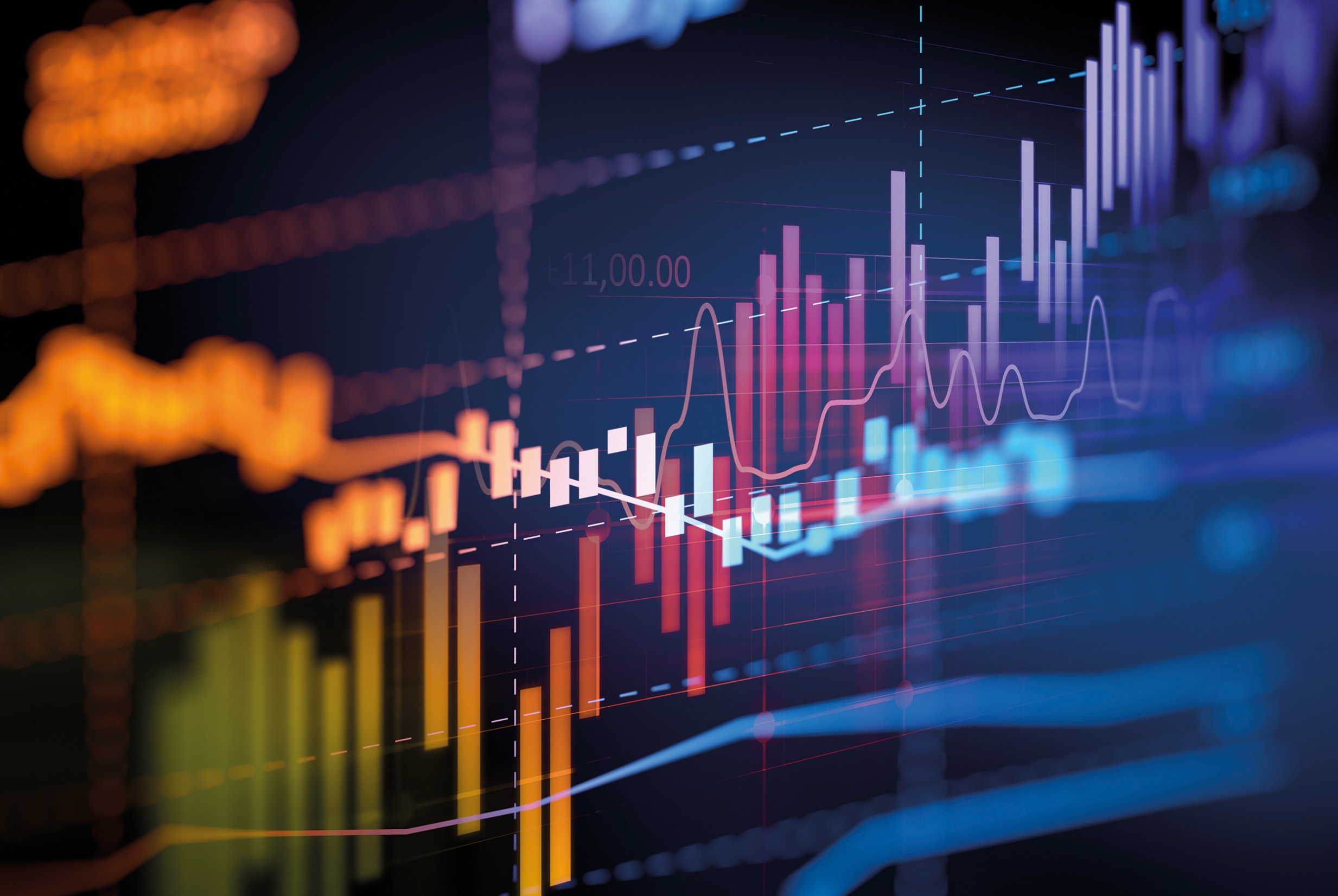 DBI en meerwaardevrijstelling
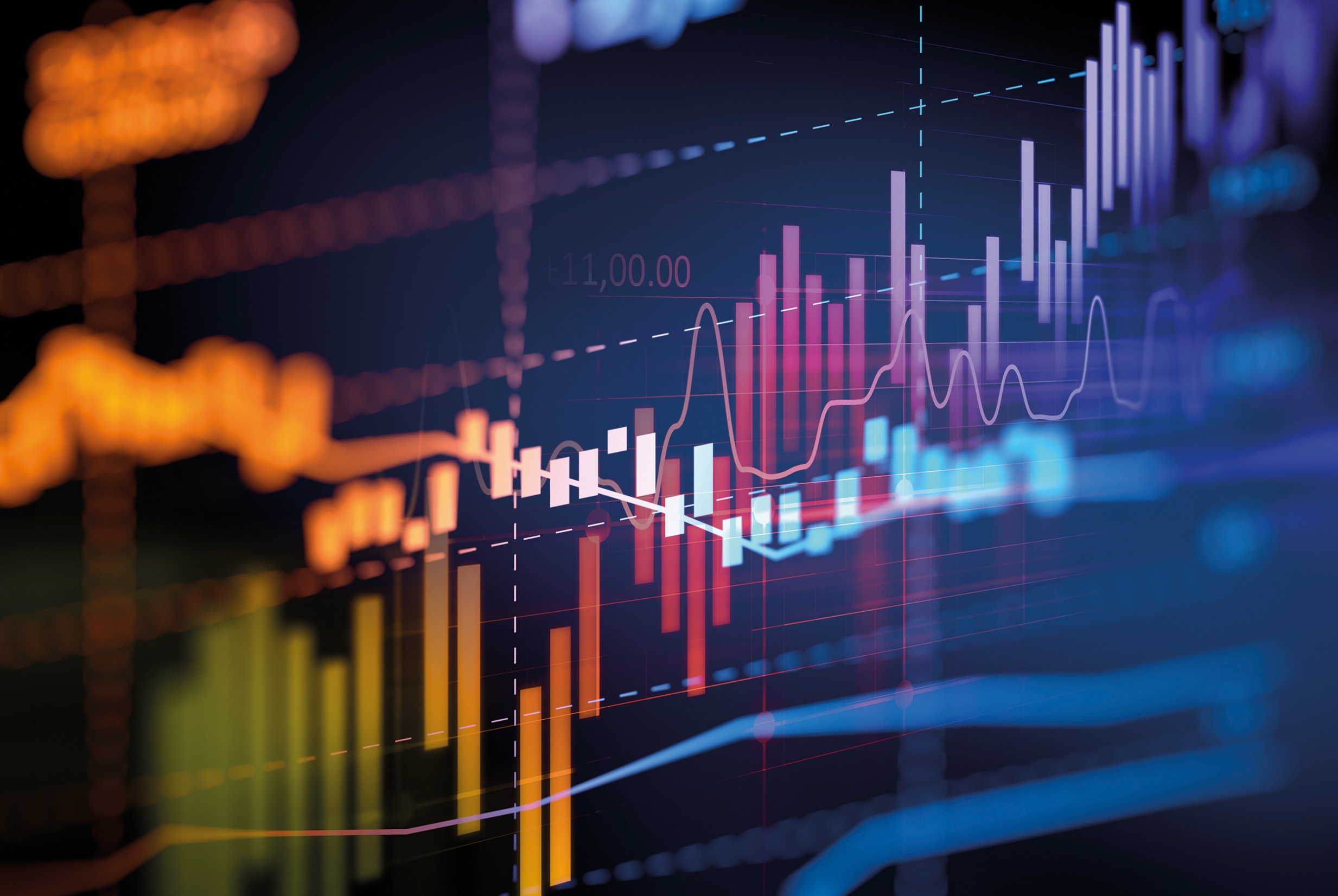 Huidig regime
Inclusion-deduction methode voor DBI: dividend wordt eerst opgenomen in de belastbare basis, gevolgd door een 100% aftrek

DBI/meerwaardevrijstelling is onderhevig aan voorwaarden:

Participatievoorwaarden: 
10% in het kapitaal of aanschaffingswaarde van min. 2.500.000 EUR
deelneming moet worden aangehouden voor een ononderbroken periode van min. 1 jaar
Taxatievoorwaarden: deelneming moet onderworpen zijn aan belastingen (acht uitsluitingsgronden)

Uitzondering op participatievoorwaarden voor beleggingsvennootschappen (bv. DBI BEVEK en Private PRIVAK) en hun aandeelhouders-vennootschappen
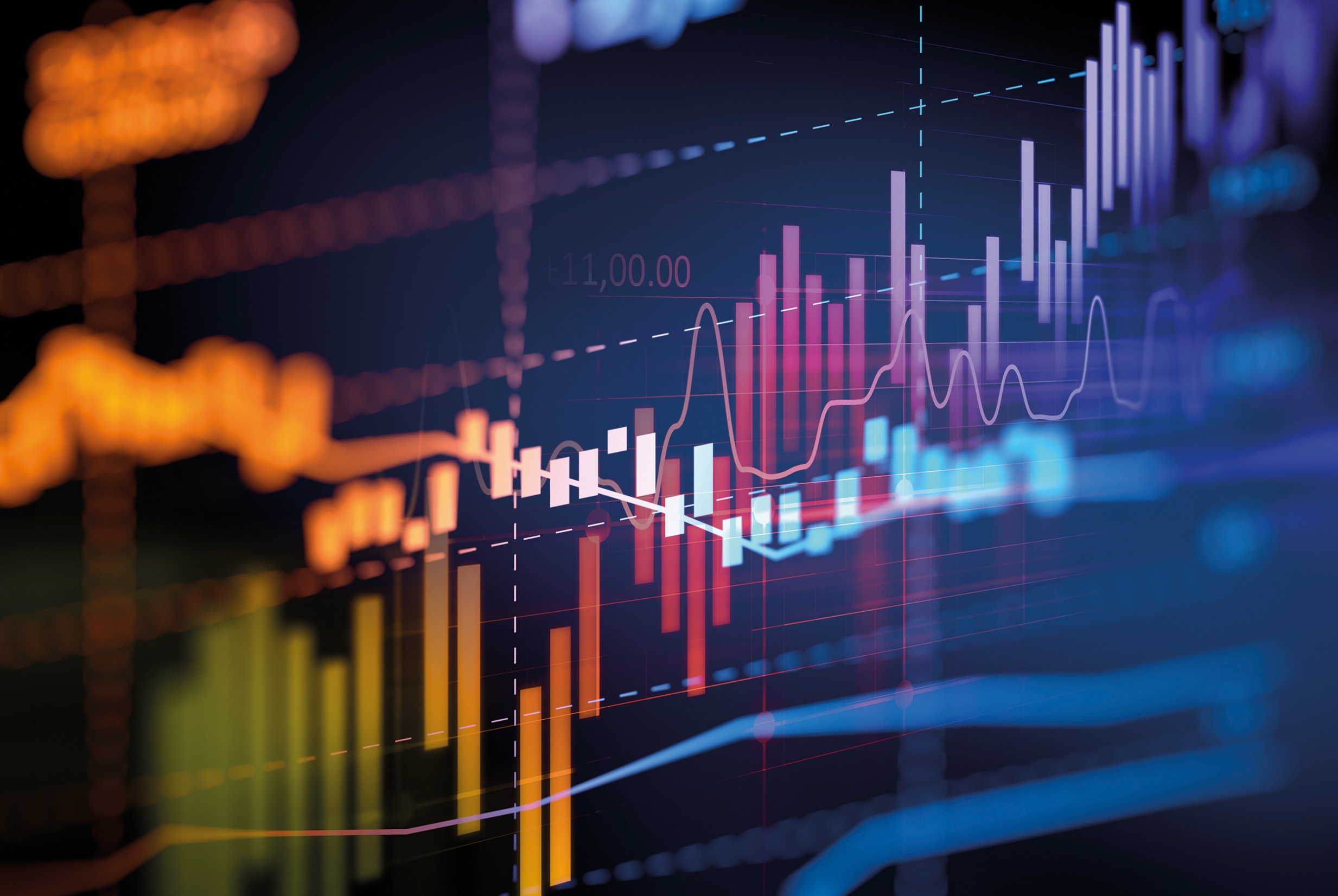 Toekomstig regime: omschrijving
Drie voorgestelde aanpassingen
Switch van inclusion-deduction methode in het DBI systeem naar een volledige vrijstelling

Aanpassing participatievoorwaarden: alternatieve voorwaarde dat deelneming met een aanschaffingswaarde van min. 2.500.000 EUR is enkel nog van toepassing als de deelneming geboekt wordt als een financieel vast actief

Afschaffing van de uitzondering op de participatievoorwaarden voor beleggingsvennootschappen en hun aandeelhouders-vennootschappen
[Speaker Notes: DRD: implementation of the EU Parent-Subsidiary Directive (PSD)

DRD should be in line with PSD 

Many questions re conformity of the inclusion-deduction method with the PSD (e.g. CJEU cases, C-138/07, Cobelfret and C-389/18, Brussels Securities)

Impacts of an exemption method



10% participation in the capital: remains sufficient (~ PSD requirement)

Acquisition value of at least 2.500.000 EUR: only if booked as financial fixed assets!

Financial fixed assets: art. 3:89 of the RD/CAC

3 items: A. Associated entities / B. Companies with which a participation relation exists / C. Other financial fixed assets

Equivalent accounting rules for insurance companies and credit institutions

Qualification as financial fixed assets: only a timing issue or active involvement needed? 



Today, investment companies are not subject to the participation and holding DRD conditions. As per the reform, investment companies will be in scope

Additional tax leakages:

DRD Sicav: regime becomes useless, i.e. full taxation at the level of the shareholders if the quantitative conditions are not met

Private Privak: 
(if the quantitative conditions are not met) no taxation at the level of the Private Privak, unless if investments made in the targets do not comply with the DRD taxation condition
taxation at the level of the shareholders if the quantitative conditions are not met

Investment companies: 
taxation at the level of the company if quantitative conditions are not met
taxation at the level of the shareholders if the quantitative conditions are not met 

Favourable tax treatment for ELTIFs (on purpose?)]
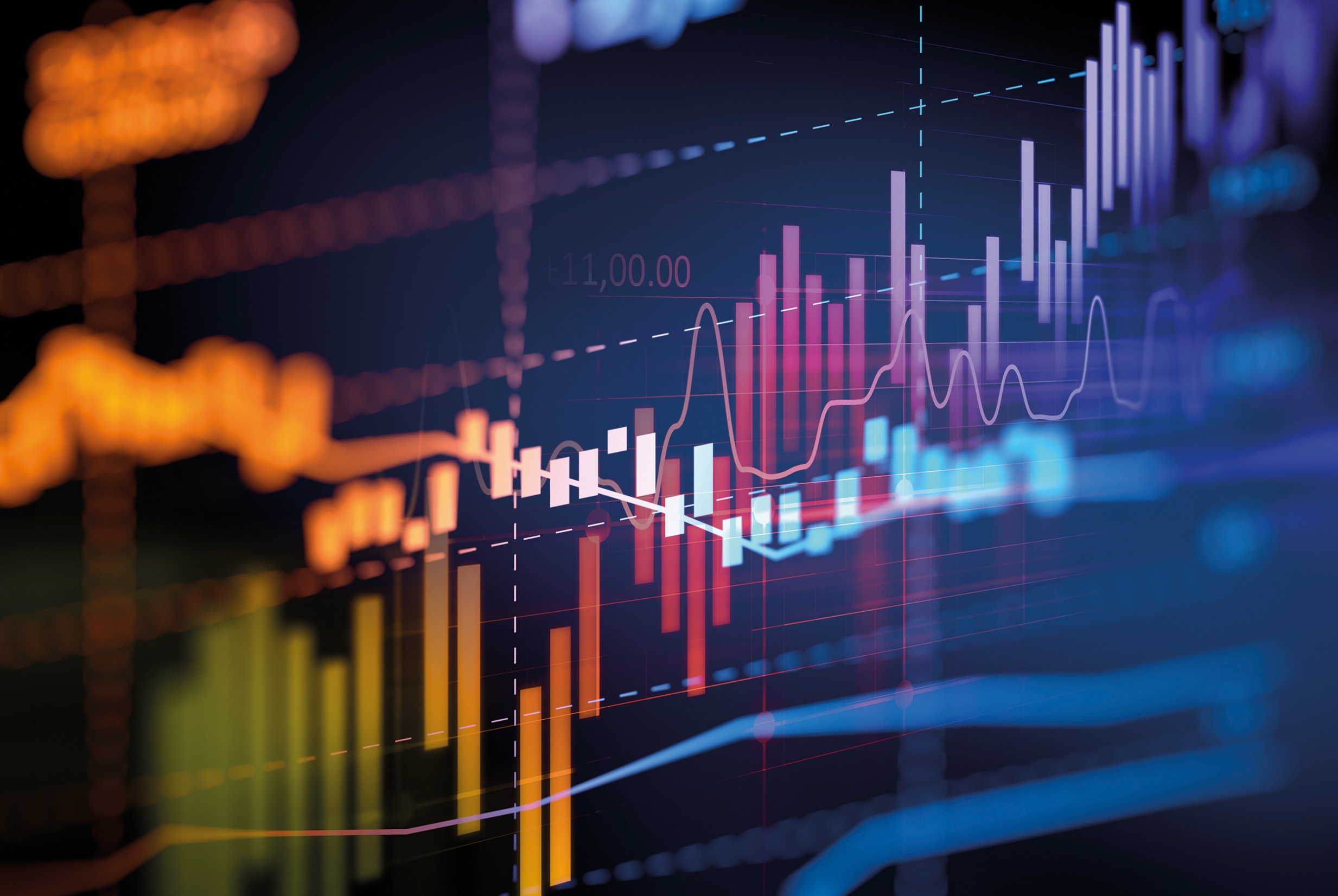 Toekomstig regime: aandachtspunten en inwerkingtreding
Aandachtspunten en inwerkingtreding
Andere aandachtspunten
tweede en derde aanpassingen zijn ook relevant voor de meerwaardevrijstelling 
afschaffing van de aftrekbaarheid van kosten met betrekking tot het verwerven, aanhouden en verkopen van een participatie wordt niet langer vermeld

Inwerkingtreding

vrijstellingsmethode: belastbare tijdperken die worden afgesloten vanaf 31 december 2024
alle andere wijzigingen zouden van toepassing zijn op inkomsten toegekend of betaalbaar gesteld vanaf 1 januari 2024 
overgangsmaatregel voor de aftrek van overgedragen DBIs
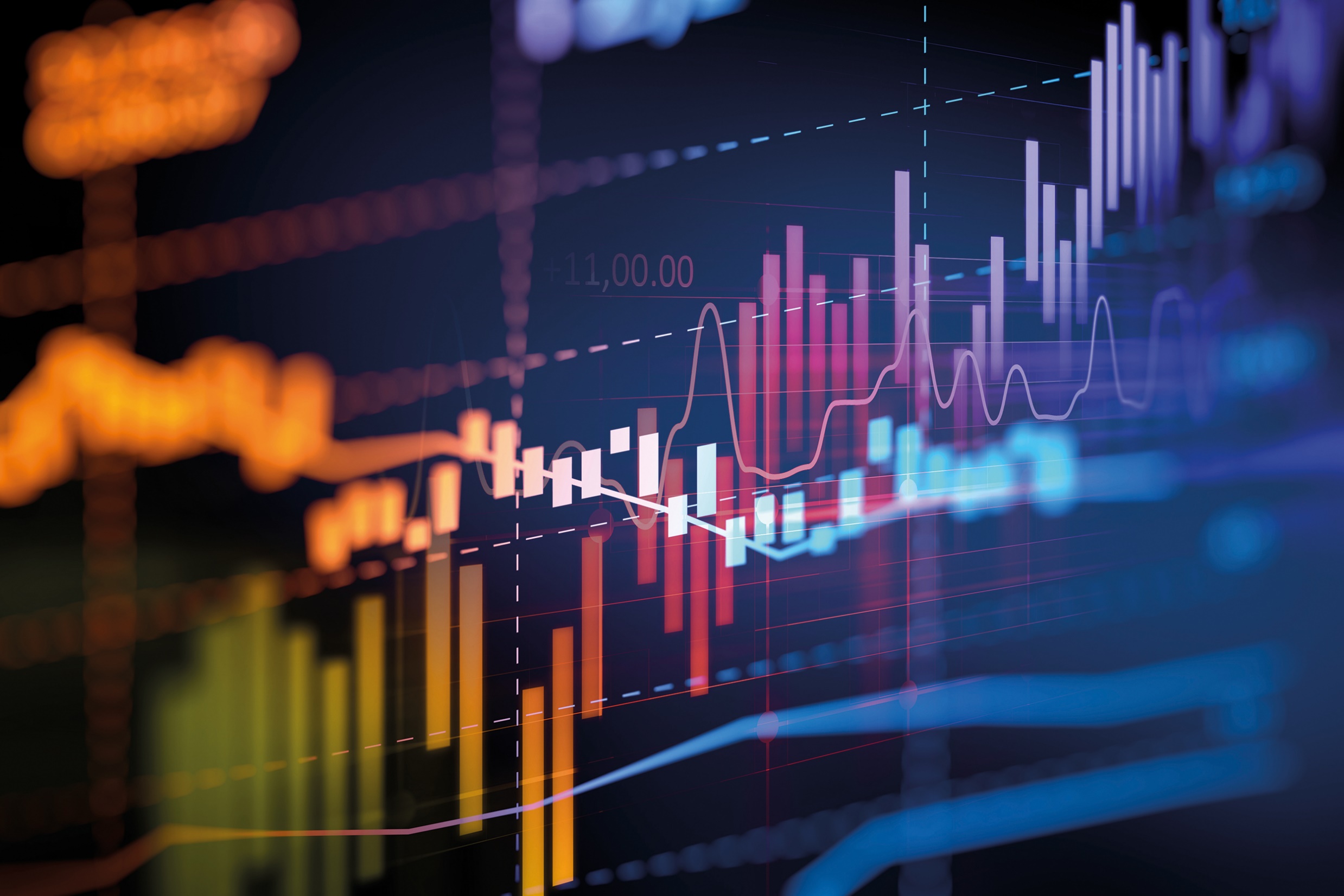 R&D en andere investeringsincentives
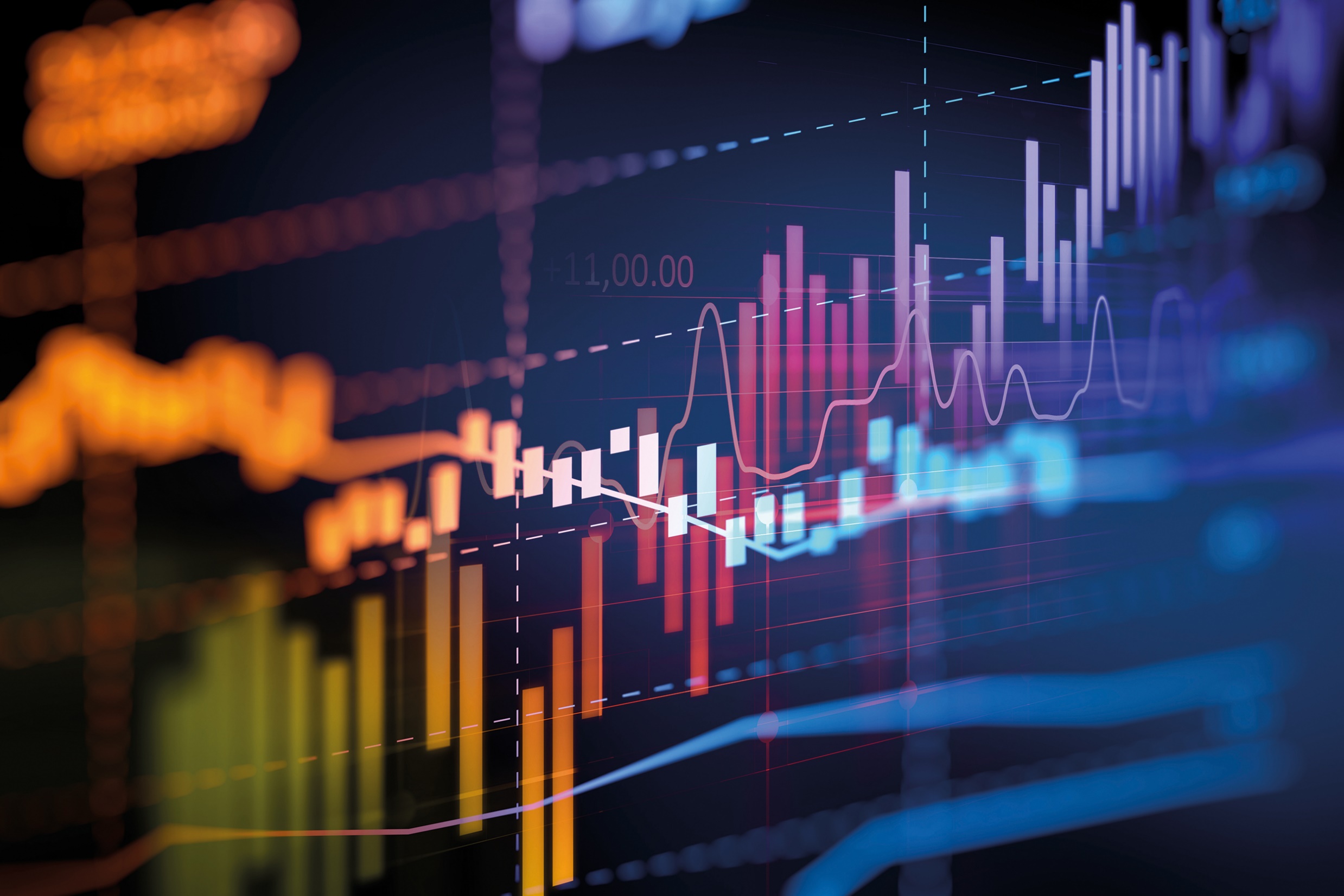 Investeringsaftrek en belastingkrediet
Huidige stand van zaken
Voorgestelde wijzigingen
Op heden zijn er verschillende categorieën van kwalificerende investeringen. De meest relevant voor grote vennootschappen zijn (i) energiebesparende investeringen, (ii) octrooien; en (iii) investeringen in O&O.

De definities van deze categorieën zijn niet meer altijd up to date. Bijvoorbeeld:
Energiebesparende investeringen worden nog steeds gedefinieerd op basis van een lijst die gedateerde technologieën bevat en geen investeringen in hernieuwbare energie. 
Investeringen in decarbonisatie en de circulaire economie kunnen worden uitgesloten indien er geen O&O component aan verbonden is
Vereenvoudiging en modernisering met drie aangepaste categorieën – voor investeringen verworven vanaf 1 januari 2024

Vaste tarieven van 13,5 en 20,5% voor bestaande categorieën (<> indexering) – vanaf aanslagjaar 2024
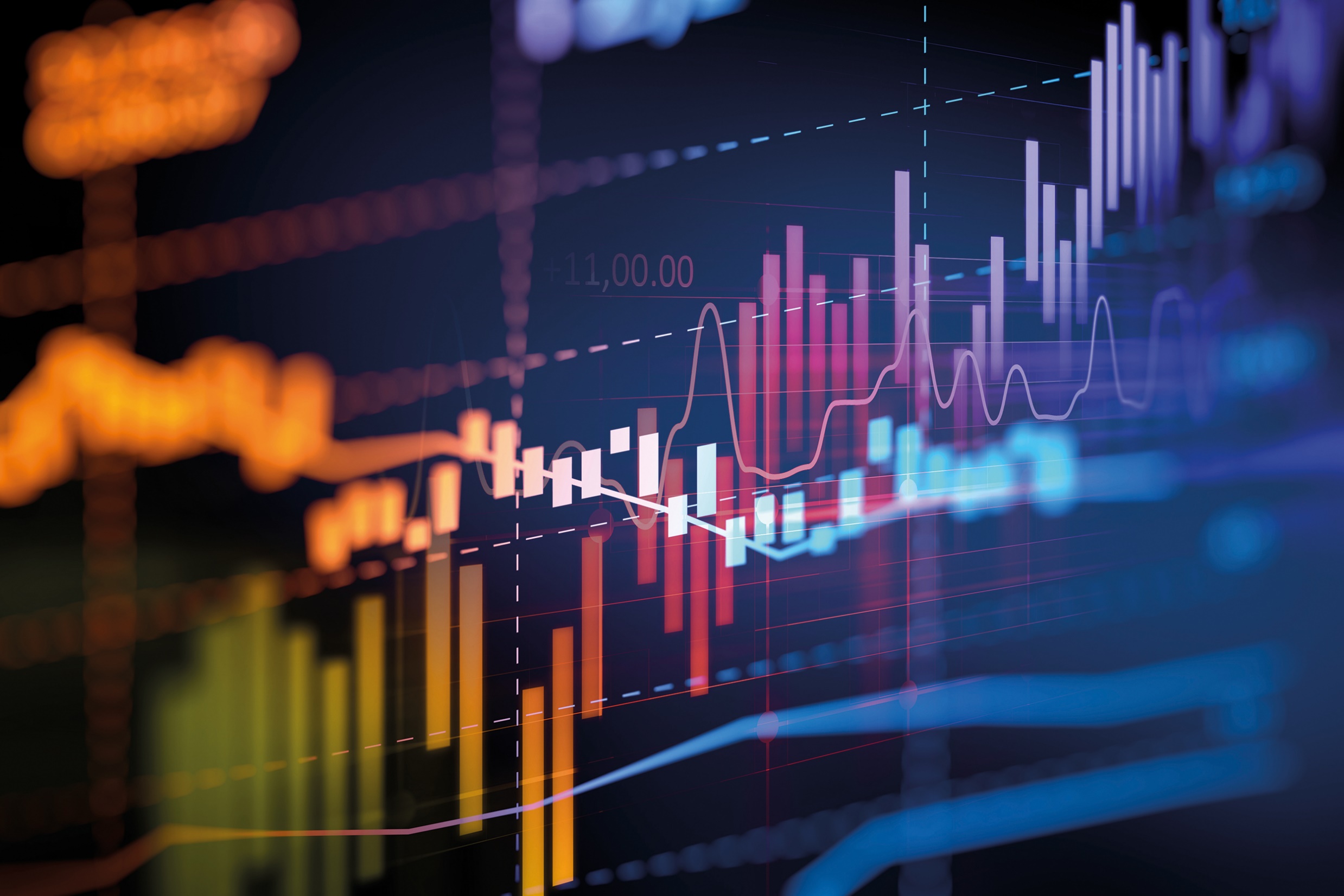 Investeringsaftrek en belastingkrediet
Niet van toepassing voor grote vennootschappen – 0%
10% voor kleine vennootschappen / natuurlijke personen
Voor duurzame investeringen, bv. in efficiënt energiegebruik en hernieuwbare energie, emissievrij vervoer, milieuvriendelijke investeringen en ondersteunende digitale investeringen
30% voor grote vennootschappen (40% voor kleine vennootschappen / natuurlijke personen)
Kan ook worden geclaimed als een belastingkrediet
In essentie de bestaande categorieën voor octrooien, andere O&O investeringen en milieuvriendelijke investeringen
Maar met vaste percentages (13,5% éénmalig en 20,5% gespreid) en enkele andere aanpassingen
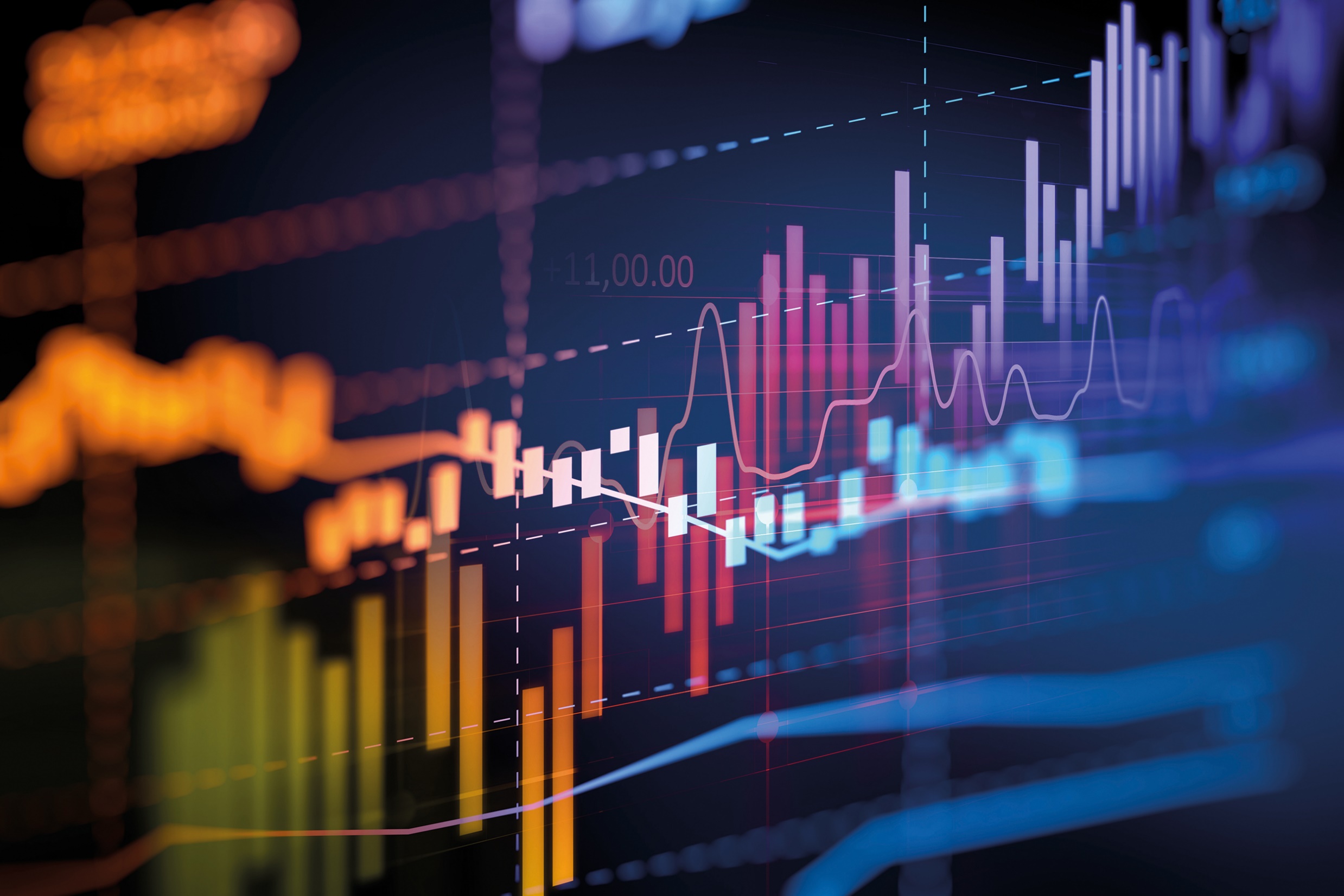 Investeringsaftrek en belastingkrediet
Voorgestelde aanpassingen: thematische aftrek
Voorgestelde aanpassingen: algemeen
De investeringen die in aanmerking komen voor de nieuwe thematische aftrek zullen worden omschreven aan de hand van exhaustieve lijsten (één per categorie) die zullen worden opgesteld in samenwerking met de regionale autoriteiten en die regelmatig zullen worde ge-update (minstens om de 5 jaren)

Specifieke voorwaarden worden toegevoegd: attestatieplicht en de belastingbetaler mag geen sociale zekerheidsschulden hebben, mag geen onderneming in moeilijkheden zijn en er zijn bepaalde beperkingen i.k.v. de staatssteunregels (die verder moeten worden verduidelijkt)
Bijkomende aandacht voor de milieuvriendelijke aard van de activa. Bijvoorbeeld, een algemene uitsluiting voor investeringen die gebaseerd zijn op of gebruik maken van fossiele brandstoffen, met uitzondering van toegelaten investeringen of indien er geen economisch vergelijkbare alternatieven zijn die emissievrij zijn.
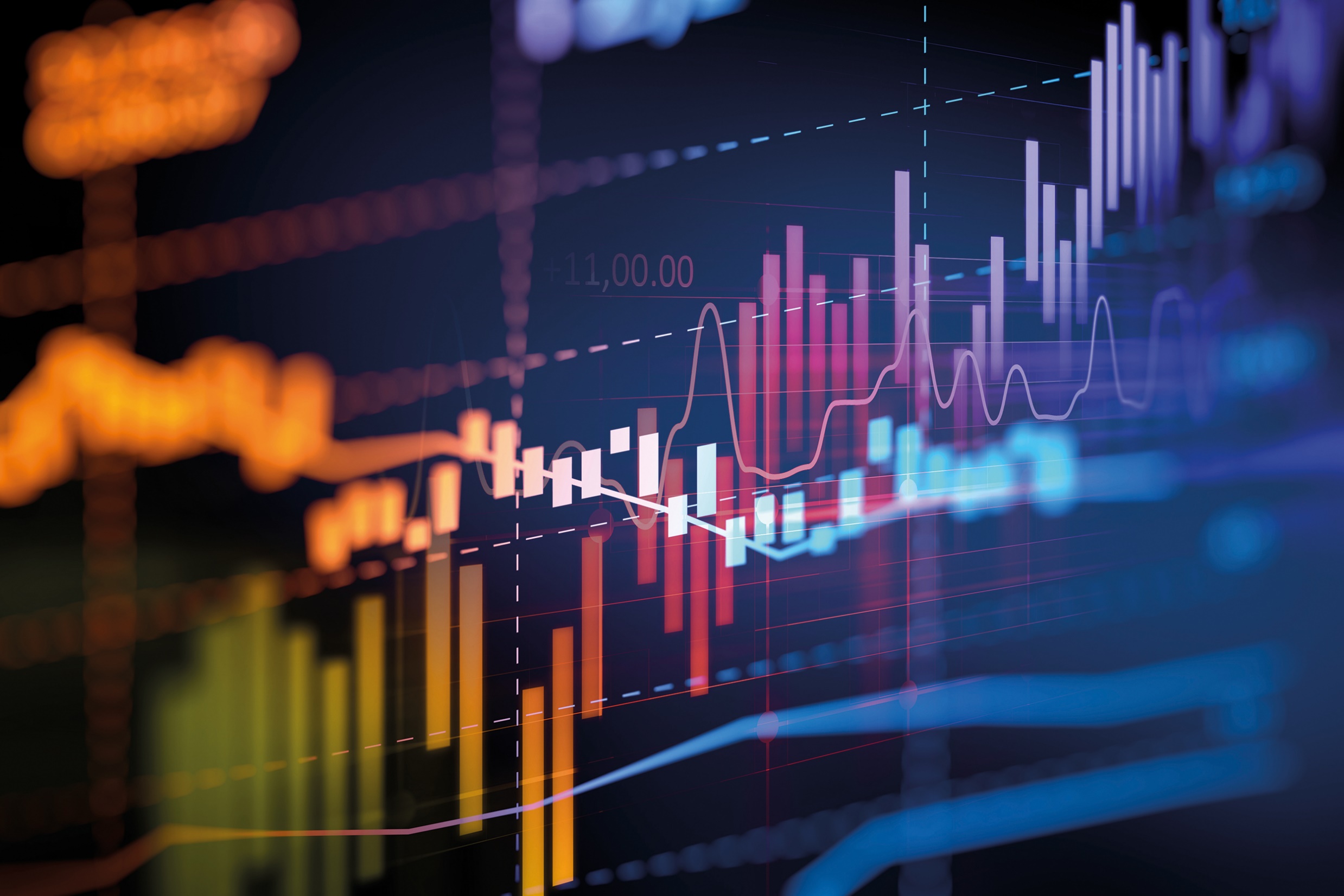 Dubbele afschrijving voor milieuvriendelijke investeringen
Voorgesteld regime
Verdubbeling van het lineair afschrijvingspercentage voor investeringen die kwalificeren voor de thematische investeringsaftrek (d.w.z., die op de desbetreffende lijst staan en aan bepaalde andere voorwaarden voldoen)

Onherroepelijke keuze om dit regime toe te passen 

Doelstelling: om carbon neutrality tegen 2050 te ondersteunen en om cashflow problemen te vermijden voor vennootschappen die deze investeringen doen 

Onderworpen aan formaliteiten (bijvoorbeeld, formulieren die de aard van de activa omschrijven, de aanschaffingswaarde en de normale nuttige levensduur)

Inwerkingtreding: activa aangeschaft of tot stand gebracht vanaf 1 januari 2024
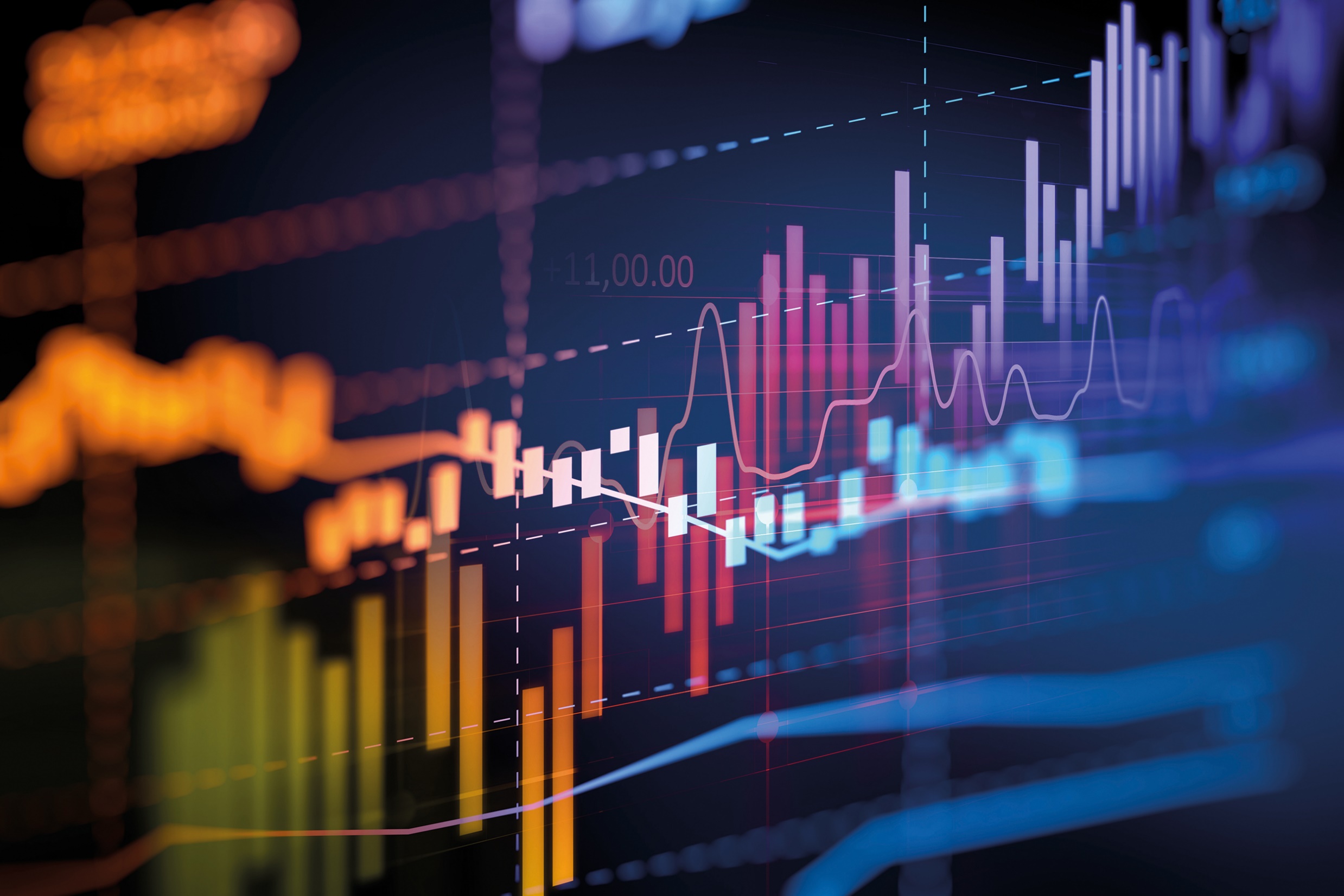 Aftrek voor innovatie-inkomsten
Voorstel tot herziening van “octrooi” definitie
Voor grote ondernemingen: Europees octrooi of internationaal octrooi

Voor kleine ondernemingen: Belgisch octrooi mits positief advies over industriële toepasbaarheid en overwegend positieve opinie over andere octrooieerbaarheidsvoorwaarden

Reden: misbruik tegengaan

Zou van toepassing zijn vanaf 1 januari 2024
Geen aanpassingen inzake software
Btw-aspecten fiscale hervorming
e-invoicing, e-reporting en hervorming btw-tarieven
Proximus
45
1. e-invoicing
1.1. Gestructureerde Elektronische Factuur
gestructureerde elektronische factuur  cf. art. 1. §13 Wbtw:
“een elektronische factuur die is opgesteld, verzonden en ontvangen in een gestructureerde elektronische vorm die automatische en elektronische verwerking ervan mogelijk maakt.".
Machine-to-Machine
“factuur” > “elektronische factuur” > “gestructureerde elektronische factuur”
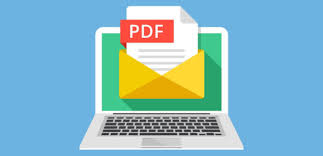 e-invoice in ruime zin
Ceci n’est pas une facture électronique structurée
Proximus
47
1.2. Uitreikingsverplichtinga) Voorwaarden (1)
e-invoicing
*(btw-eenheid: subnummer)
Proximus
48
1.2. Uitreikingsverplichtinga) Voorwaarden (2)
*(btw-eenheid: subnummer)
Proximus
49
1.2. Uitreikingsverplichtinga) Voorwaarden (3)
*(btw-eenheid: subnummer)
→ Steeds vrij om meer te doen
Proximus
50
1.2. Uitreikingsverplichtingb) Formaat PEPPOL
Semantische (inhoud van factuur), syntactische (gebruikt format of taal) en technische (wijze van overdracht) interoperabiliteit: 
Elektronische facturen automatisch versturen via PEPPOL-netwerk (“Pan-European Public Procurement Online”) gehost door EU Commissie
Conform PEPPOL-BIS standaard (XML-UBL) 
↔ afwijken van PEPPOL standaard kan mits beide partijen akkoord & cf. Europese normen inzake semantiek en syntaxis EN 16931-1:2017 en CEN/TS 16931-2:2017 
→ Ook voor: 
corrigerende stukken, creditnota’s betreffende GES;
Interne stukken btw-eenheid indien voorwaarden GES-verplichting voldaan
e-invoicing
Proximus
51
1.2. Uitreikingsverplichting: c) Gefaseerde inwerkingtreding
Proximus
52
1.3. Ontvangstverplichting en Aanvaardingsverplichting a) Niet-gefaseerde inwerkingtreding
e-invoicing
*Bijv. HERMES-platform als vangnet bij niet-PEPPOLnetwerkgekende ontvanger middels PDF-conversie
Proximus
53
2. e-reporting
II. e-reporting
Teksten worden verwacht na de Paasvakantie
Mogelijks overgangsperiode waar enkel e-invoicing, maar geen e-reporting van toepassing zou zijn
Proximus
55
3. Hervorming btw-tarieven
III. Hervorming Btw-tarieven
Btw-harmonisering van de verlaagde btw-tarieven van 6% en 12% naar 9%
0% btw op: 
groenten en fruit
openbaarvervoer
Geneesmiddelen
luiers en andere producten voor intieme hygiënische bescherming
permanent verlaagd tarief afbraak en heropbouw (net zoals alle WOS @9% ipv @6% van tijdelijk regime – overgangsregime aan 6% t.e.m. 31/12/2024 i.f.v. datum omgevingsvergunning)
Energie:
Behoud 6% op levering van elektriciteit, aardgas als verwarmingsbrandstof en warmte via warmtenetten
afbouwen gunstregimes fossiele brandstoffen steenkool van 12% naar 21%
Houtpellets van 6% naar 9%
Proximus
57
Please note the reflections made are the speakers own considerations and nor bind nor reflect the Proximus Group
Laura.Lasat@Proximus.com
Proximus
58